iBox: Internet in a BoxData-informed network simulation
Sachin Ashok, Sai Surya Duvvuri, Nagarajan Natarajan, ​
Venkat Padmanabhan, Sundar Sellamanickam​, Johannes Gehrke
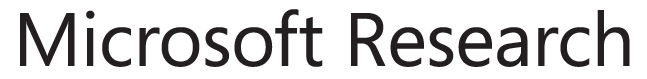 HotNets 2020
1
State of Network Simulation
Packet-level simulation mechanism  string together network of simulated components
E.g., ns-2/ns-3 (Berkeley, USC, UW), NetEm, OPNET, QualNet
Realistic component-level behaviour … 
… but not informed by actual data (network config, cross-traffic, etc.)  

Trace-driven simulation  replay real traces
E.g., Cellsim/Mahimahi (MIT)
Informed by actual data … 
… but not a realistic recreation of network behavior as it does not account for behavior of sender under test

Calibrated emulator/simulators  learning network parameters
E.g., Pantheon (Stanford)
Learn values for network parameters …
… but cross-traffic modeling and support for behaviors such as reordering are absent 
(more on this later)
Can we do better?
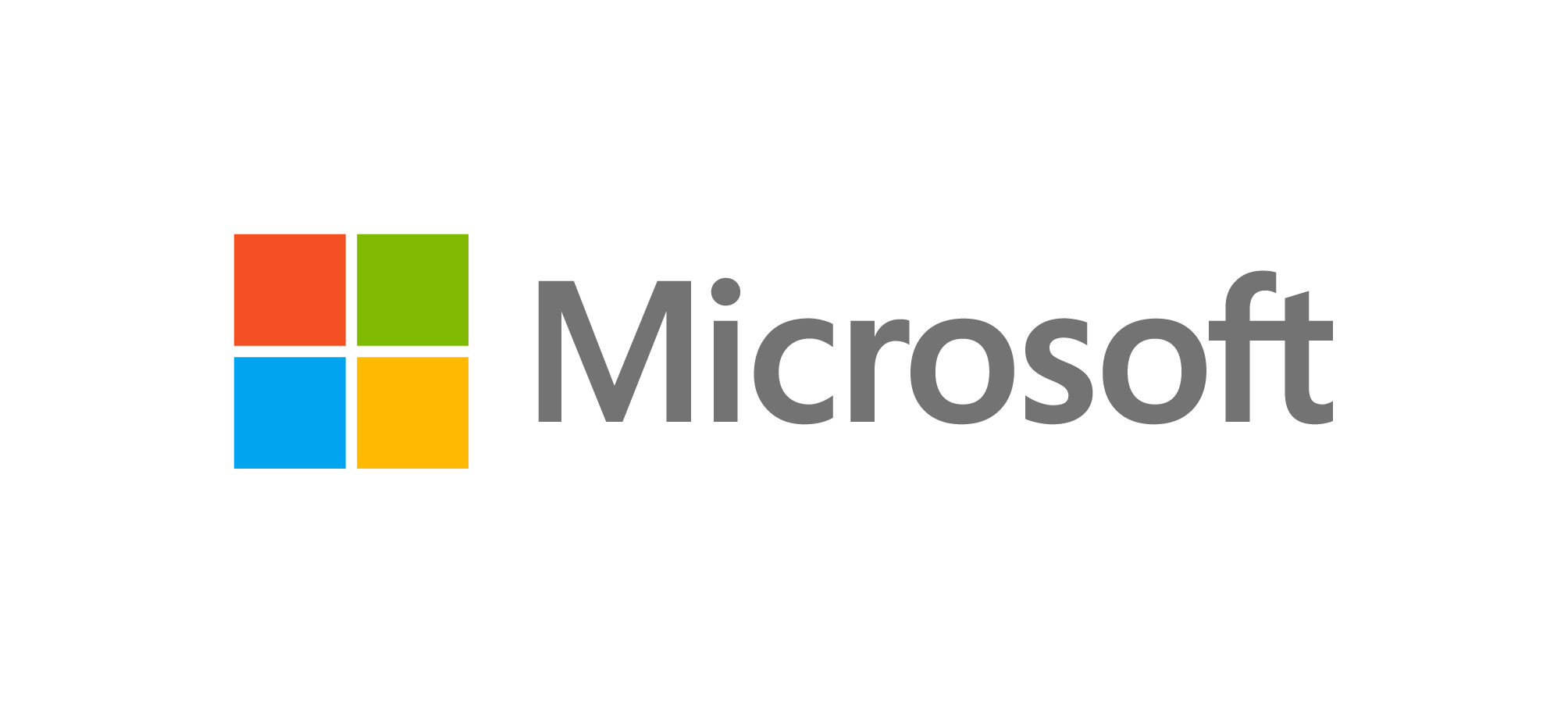 2
iBox: Network Path Simulator
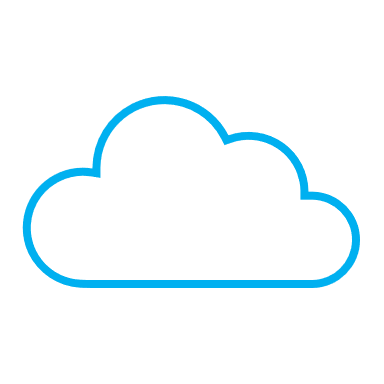 Build model for this path
New Inputpacket time series at S
(î1 = (t̂1, ŝ1), î2, î3, …)
R
S
Learning From Real World
Running Simulations
packet time series at S 
(i1 = (t1, s1), i2, i3, …)
iBox
Network Path
Simulator
Predicted output packet time series at R(ô1,ô2,ô3,…)
Network Model Training
packet time series at R
(o1,o2,o3,…)
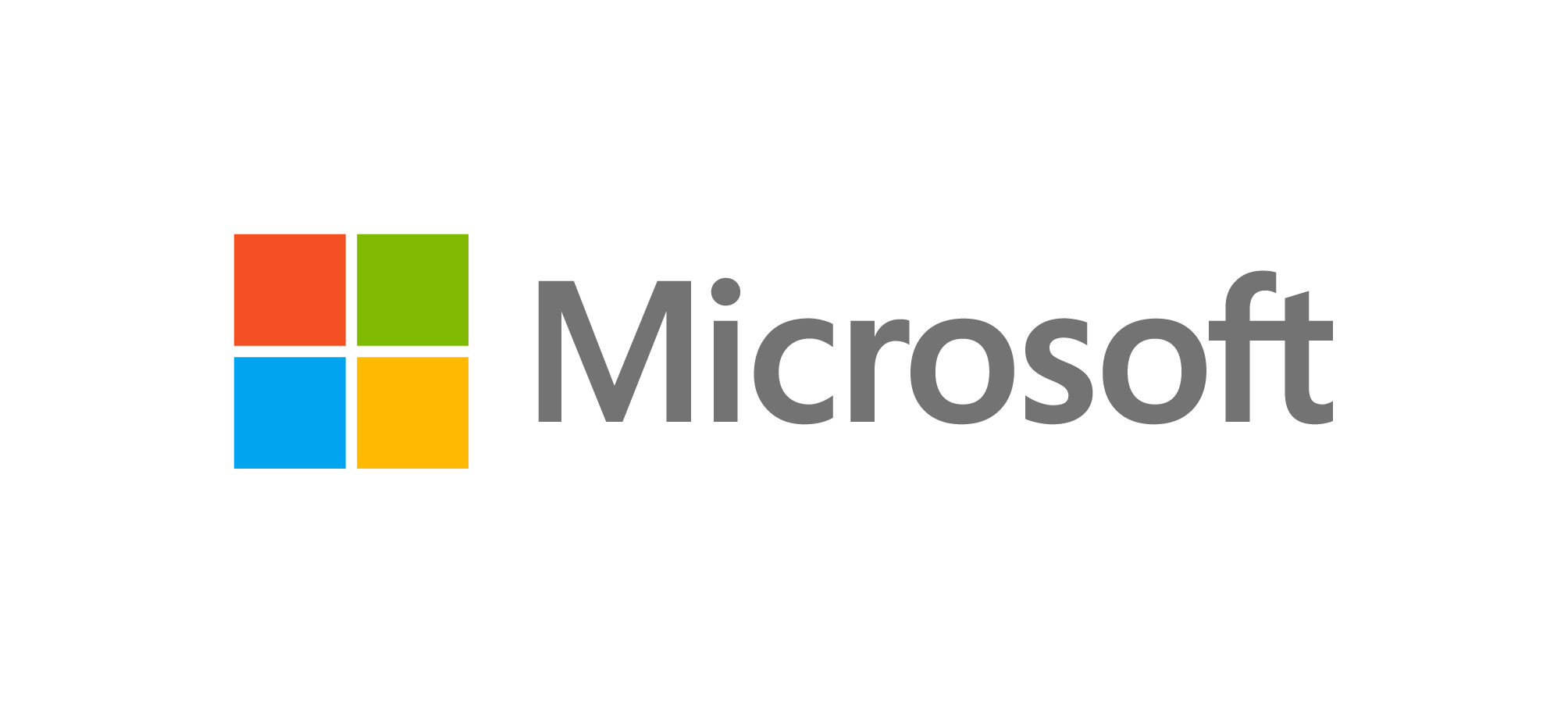 3
iBox: Internet in a Box
 Speed up iteration
 Avoid regressions
 Reduce overhead
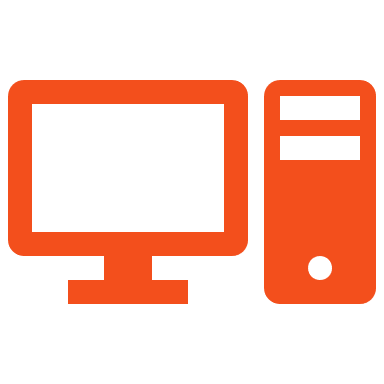 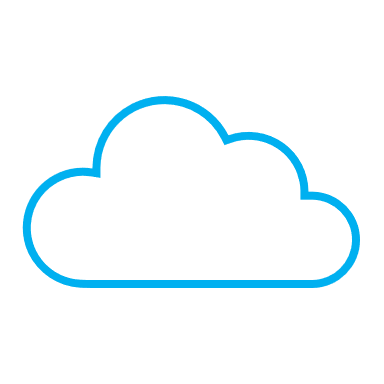 TeamsZoomxCloud
…
iBox Network Path Simulator
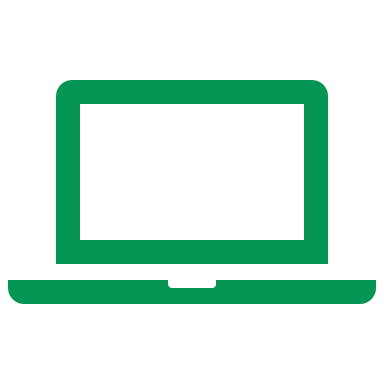 Flighting
Flighting
Offline testing
TCP BBRTCP Cubic
SILK codec
…
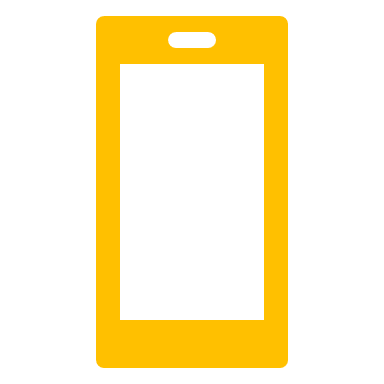 ML-based congestion control
Data-informed network simulation
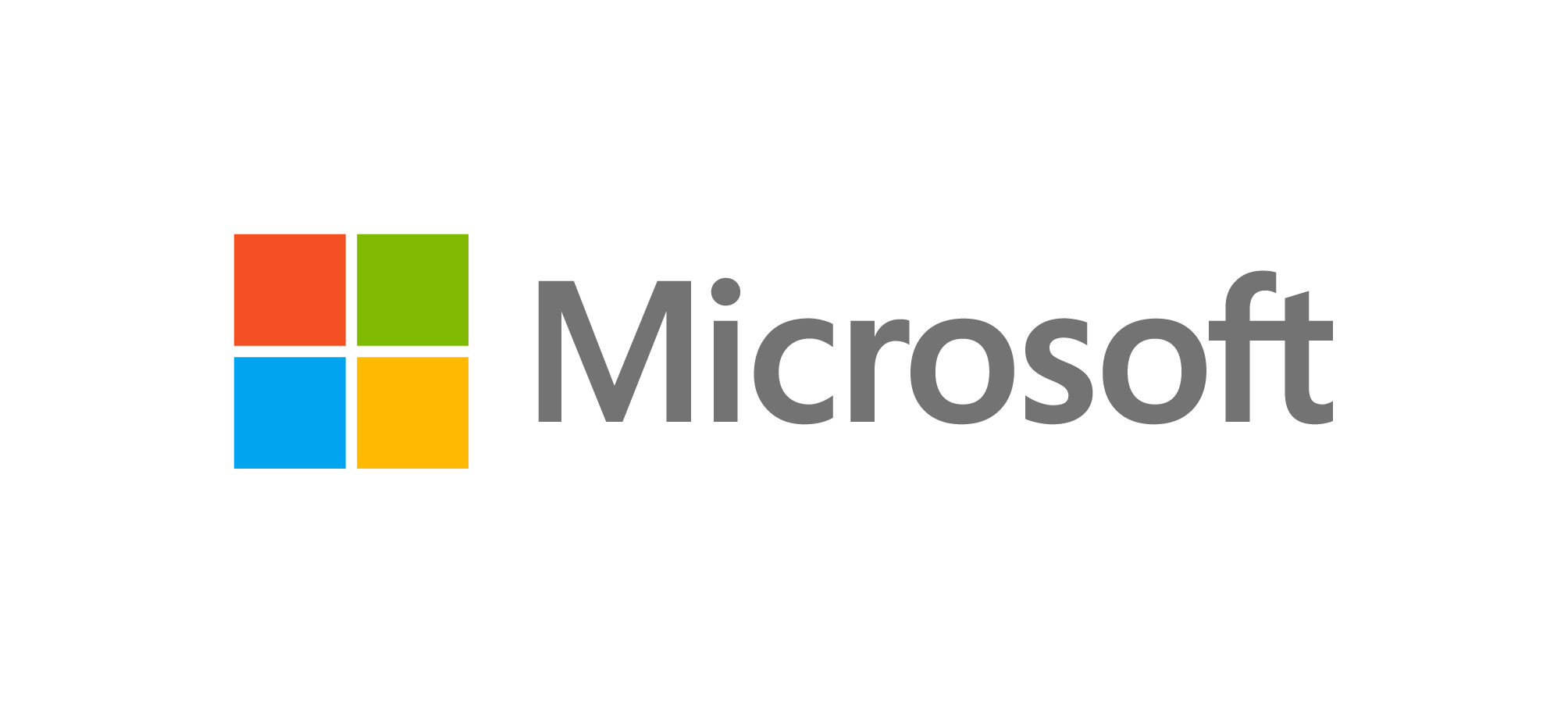 4
Spectrum of Approaches
Machine learning based 
(iBoxML)

1. LSTM network
2. Generalization
3. Control loop bias
4. Error propagation
…
Network model based 
(iBoxNet)

1.  Network parameters
2. Cross traffic modelling
3. Ensemble test
4. Instance test
…
Combinations 
(iBoxNet + ML)

1. Reordering models to modulate iBoxNet
2. Behavior discovery
…
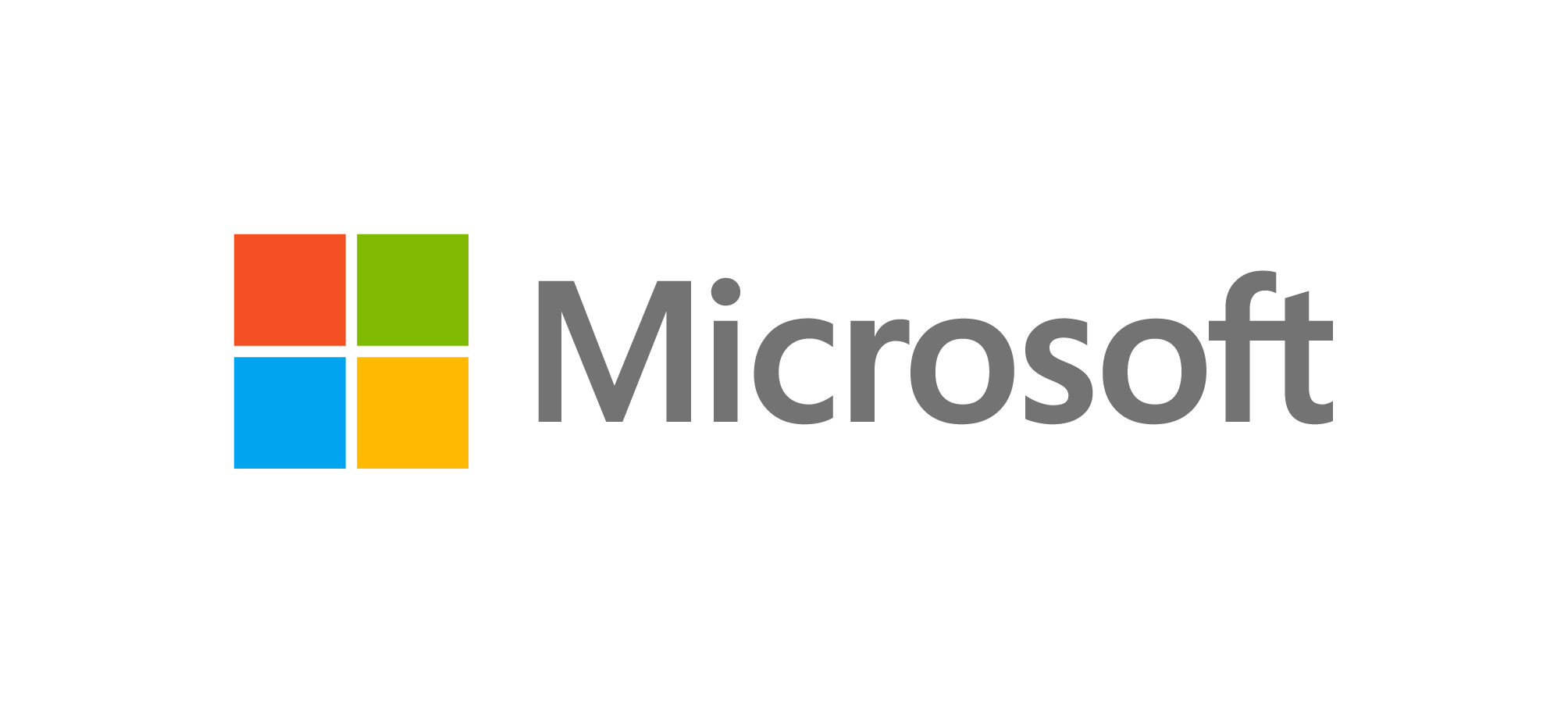 5
1.	iBoxNet: Network Model-based Simulator
Starting simple
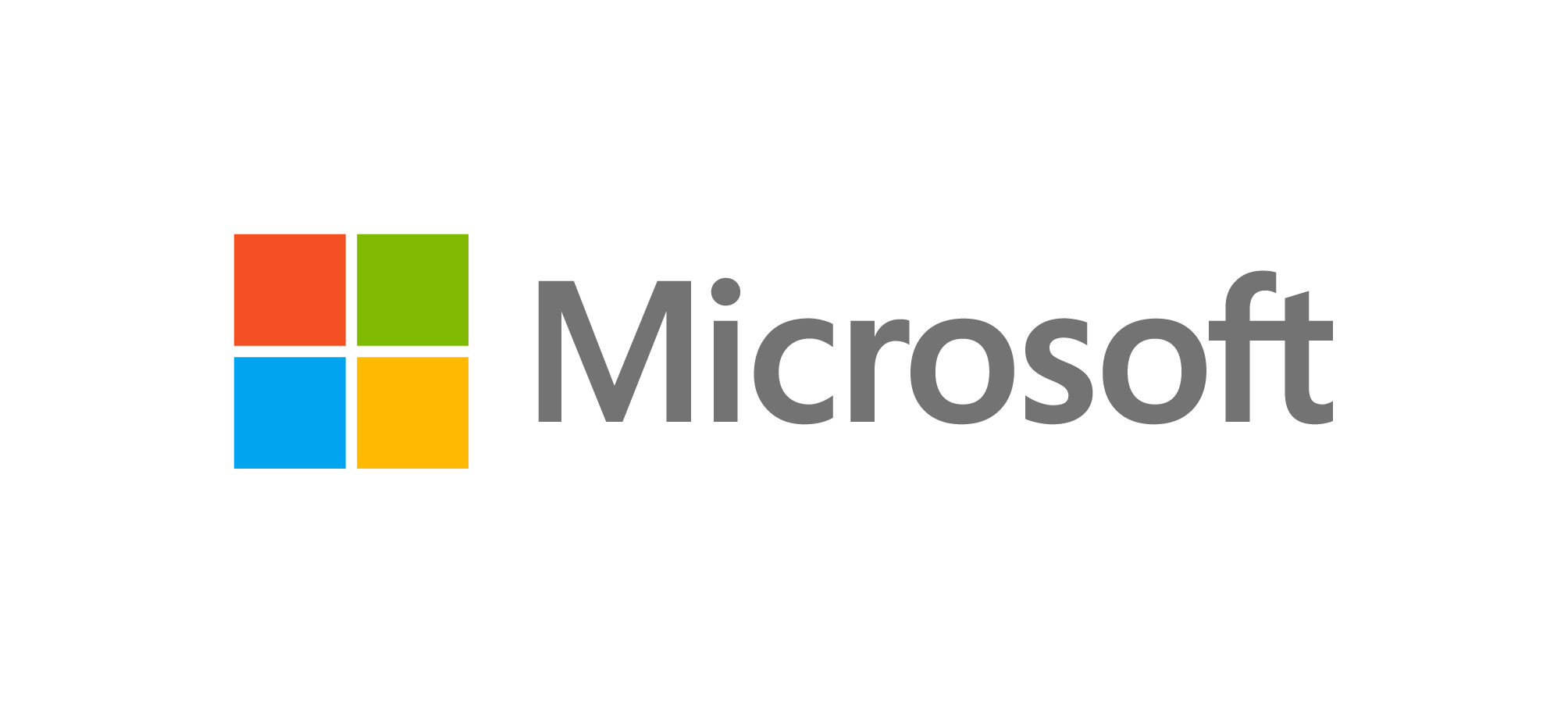 6
iBoxNet: Network Model-based Simulator
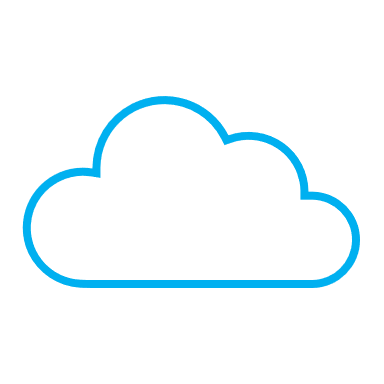 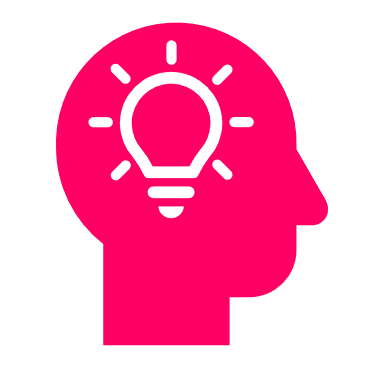 Use simplified model to capture key characteristics of network path
R
o1,o2,o3,…
S
i1,i2,i3,…
C (cross traffic)
B (buffer size)
b (bottleneck bandwidth)
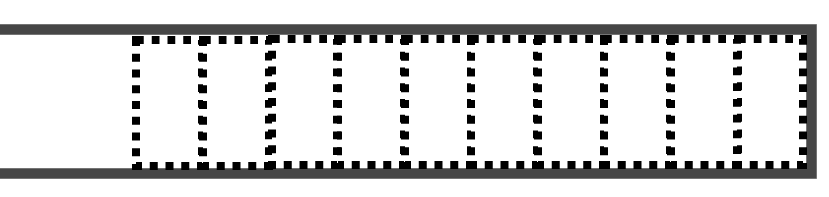 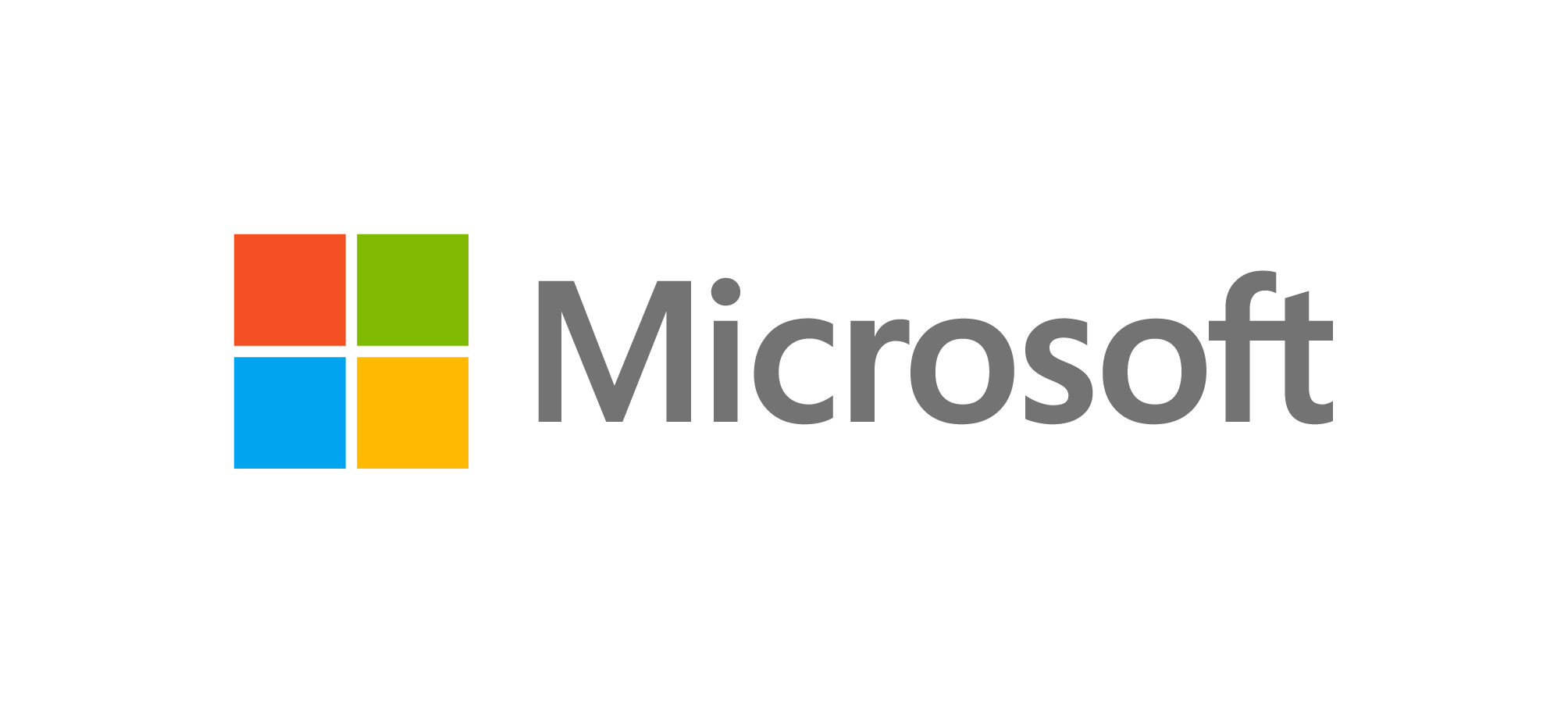 7
d (propagation delay)
iBoxNet Training: Estimating Network Model Parameters
Estimate of basic parameters:
b (bottleneck bandwidth) based on peak receiving rate
d (propagation delay) based on minimum delay
B (buffer size) based on b and the difference between the min and max delays
We can combine information from multiple flows to get better estimates
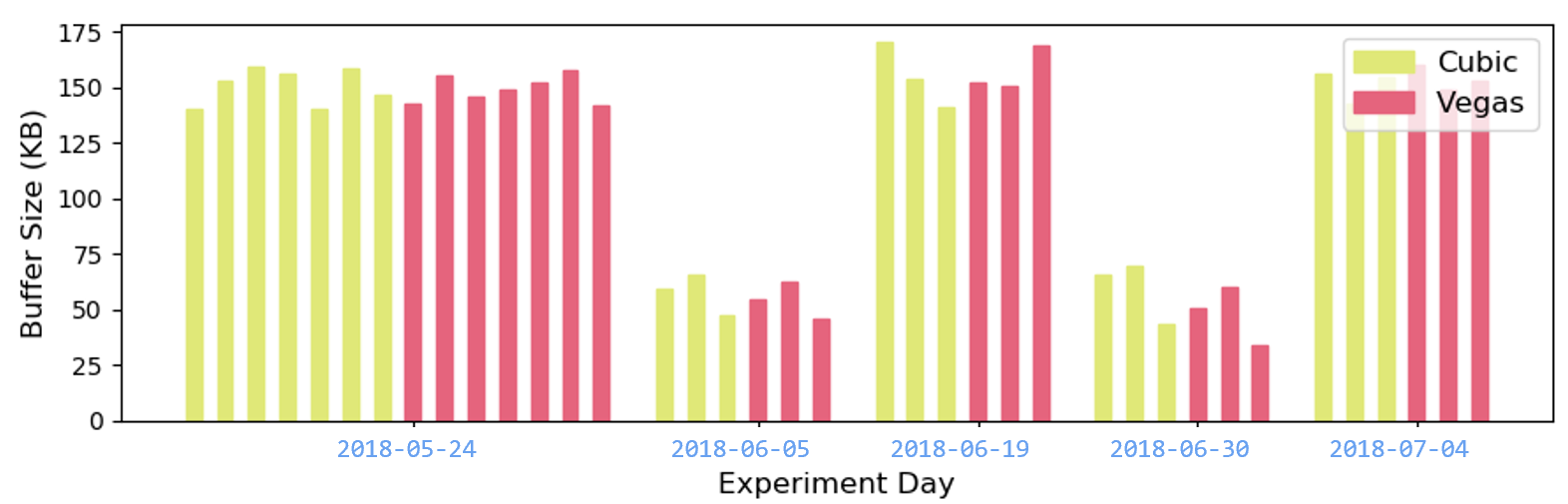 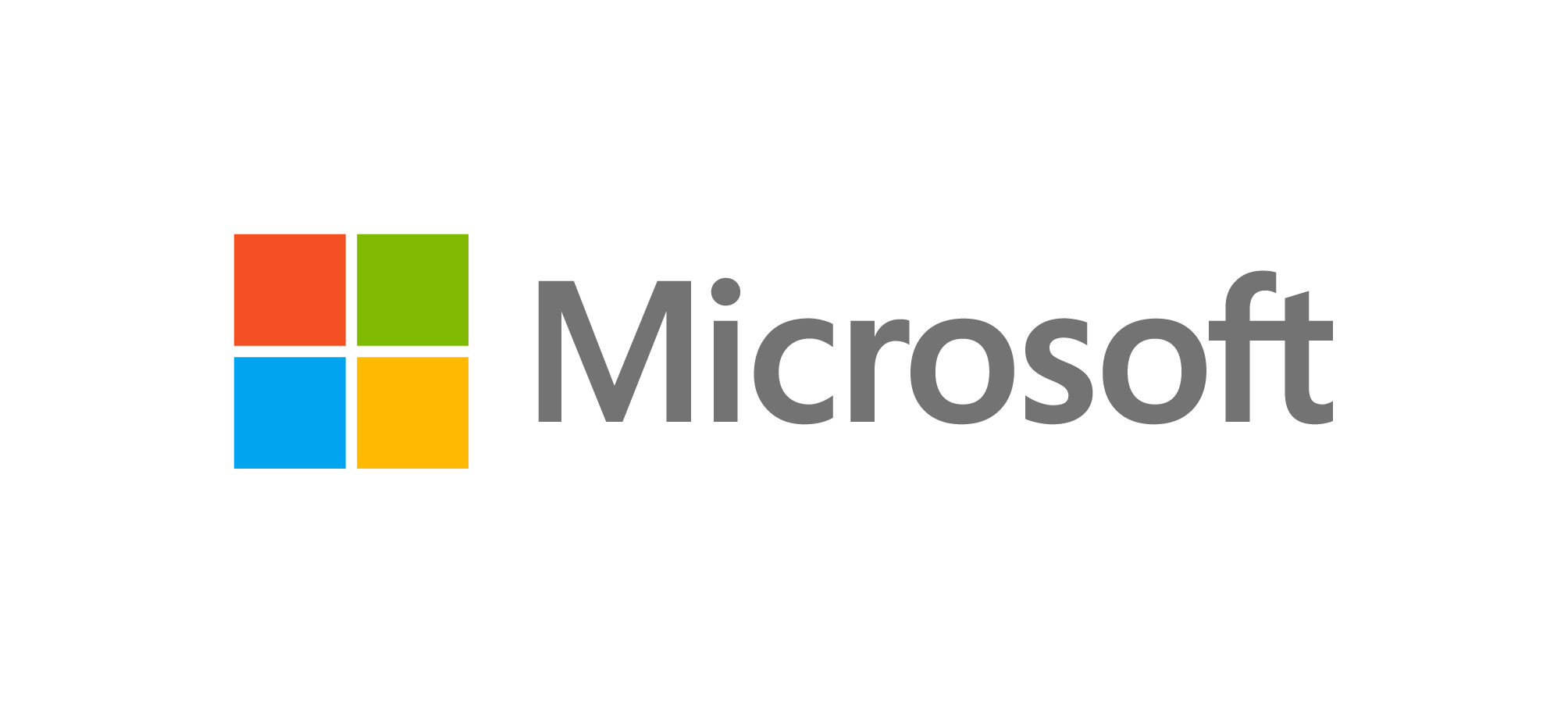 8
iBoxNet Training: Estimating Network Model Parameters
Cross traffic estimation






Cest = {Q(k) – Q(k - n) + drainTime * b – ∑si} / ∑τi
Q(k) = queue occupancy estimated at the kth packet
drainTime: duration when we’re sure buffer was draining at bottleneck bandwidth
 conservative estimate of C
∑τi: Sum of all inter packet times in window
∑si: Sum of all packet sizes in window
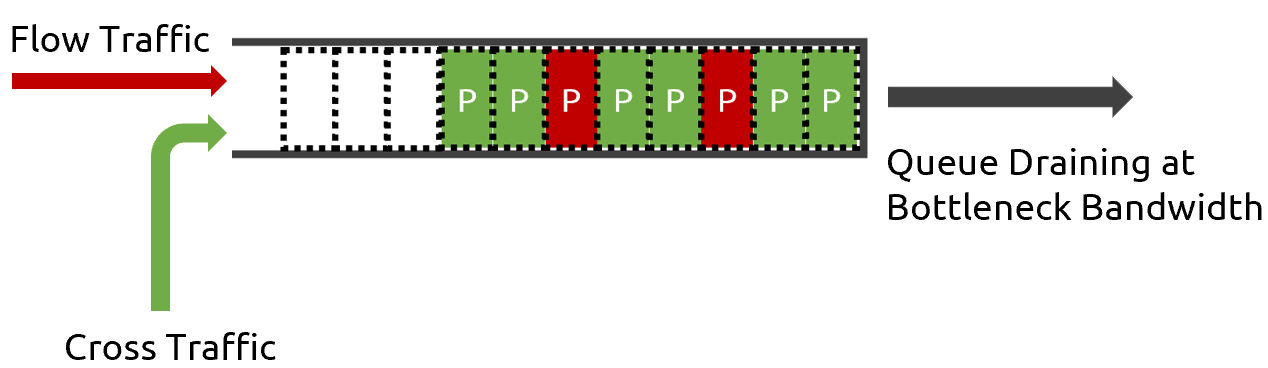 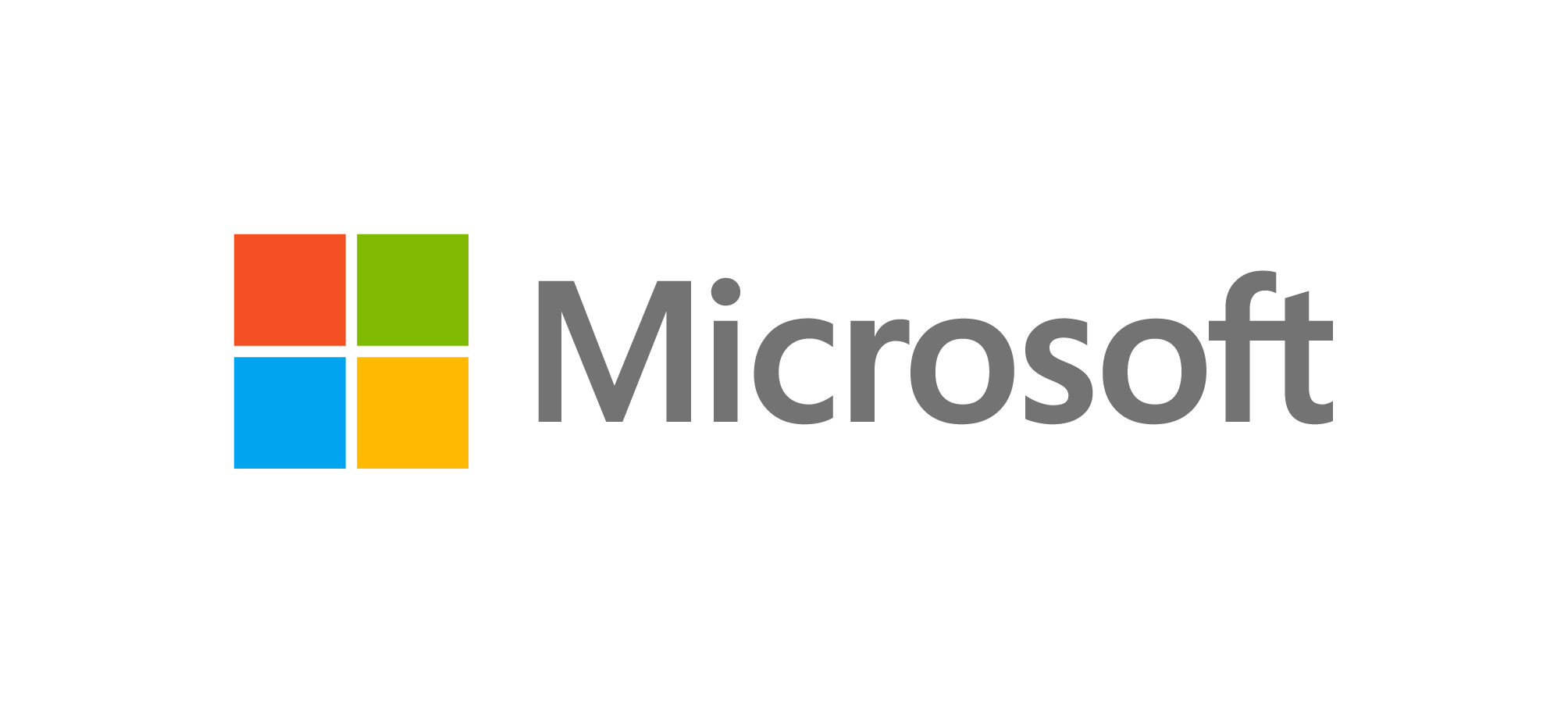 9
iBoxNet Pipeline
Input-output packet traces for training
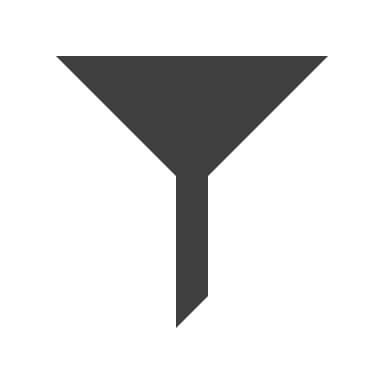 Sample from distribution
iBoxNet Parameters
(b, d, B, C)
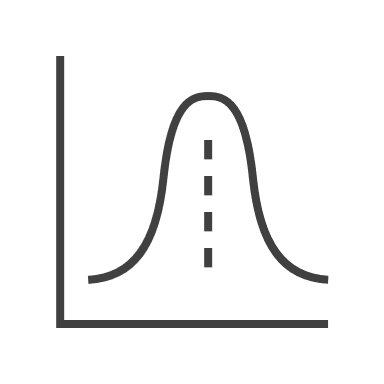 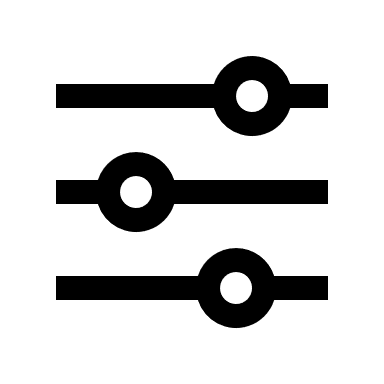 Simulation
Training
C (cross traffic)
B (buffer size)
b (bottleneck bandwidth)
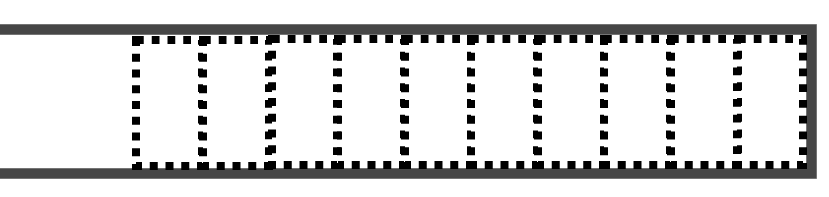 d (propagation delay)
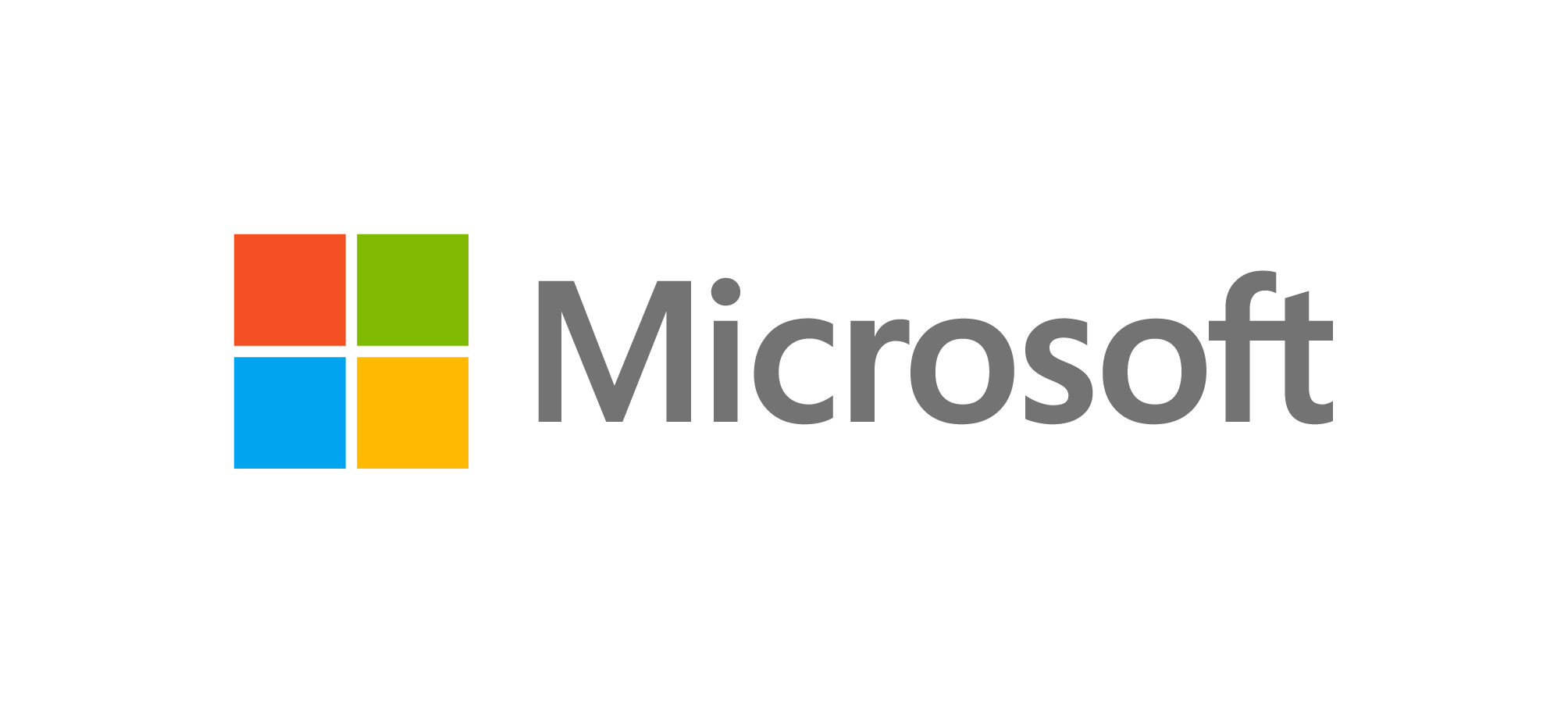 Sender under test
10
Evaluation
Used data from Pantheon TCP testbed (Stanford) [1]
Distributed testbed operated by Stanford​
Nodes in 9 countries (India, China, USA etc.) across various networks​ (cellular, ethernet etc.)
Tests based on many flavors of TCP (Cubic, Vegas, LEDBAT, BBR, …)​

Evaluation in the form of A/B tests
Focus here on India cellular data (very different from simple iBoxNet model)
Control/training (A): TCP Cubic (most widely deployed flavor in the Internet)
Treatment/testing (B): TCP Vegas (very different from Cubic)
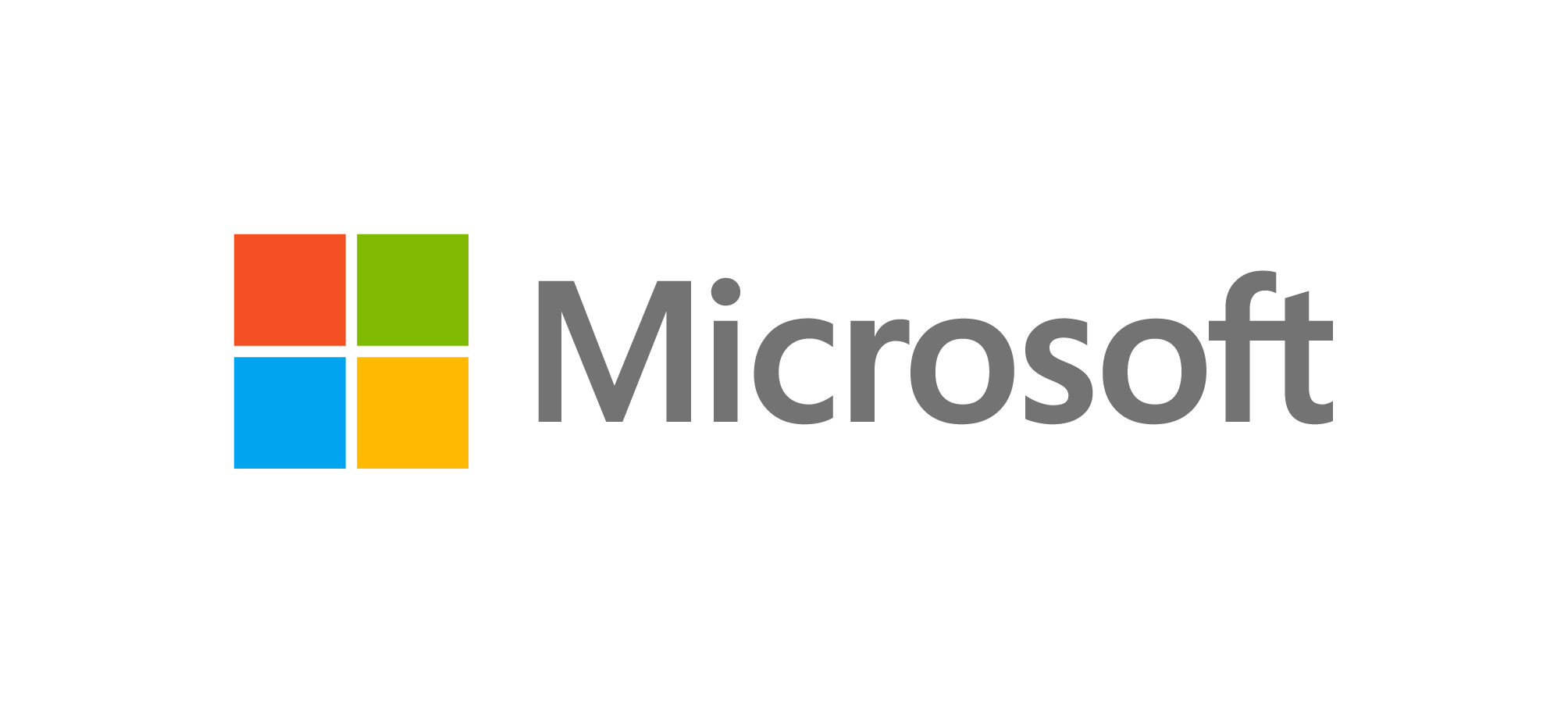 [1]: Francis Y. Yan, Jestin Ma, Greg Hill, Deepti Raghavan, Riad S. Wahby, Philip Levis, and Keith Winstein, 
Pantheon: the training ground for Internet congestion-control research in USENIX ATC 18
11
Ensemble Test: A (Cubic) vs. B (Vegas)Ground Truth (India Cellular)
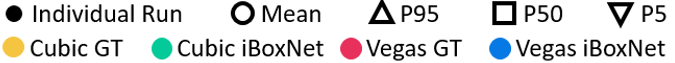 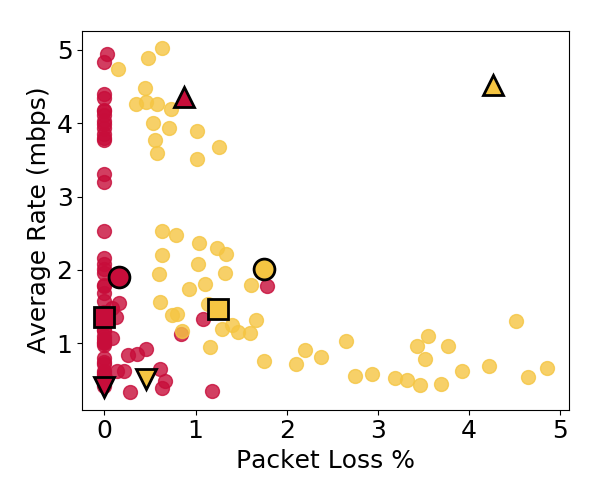 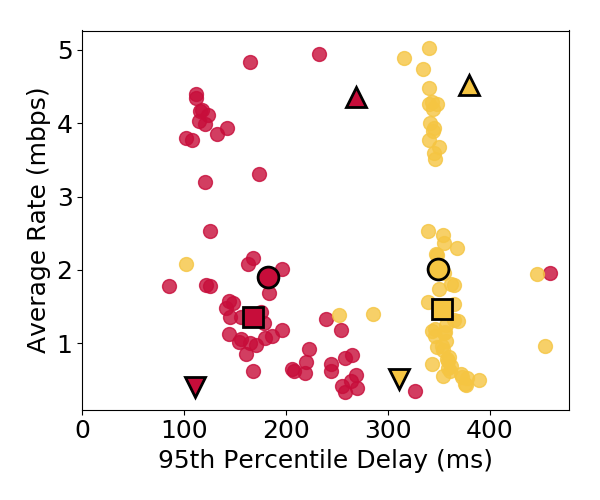 Ground truth: Vegas achieves lower delay & packet loss than Cubic
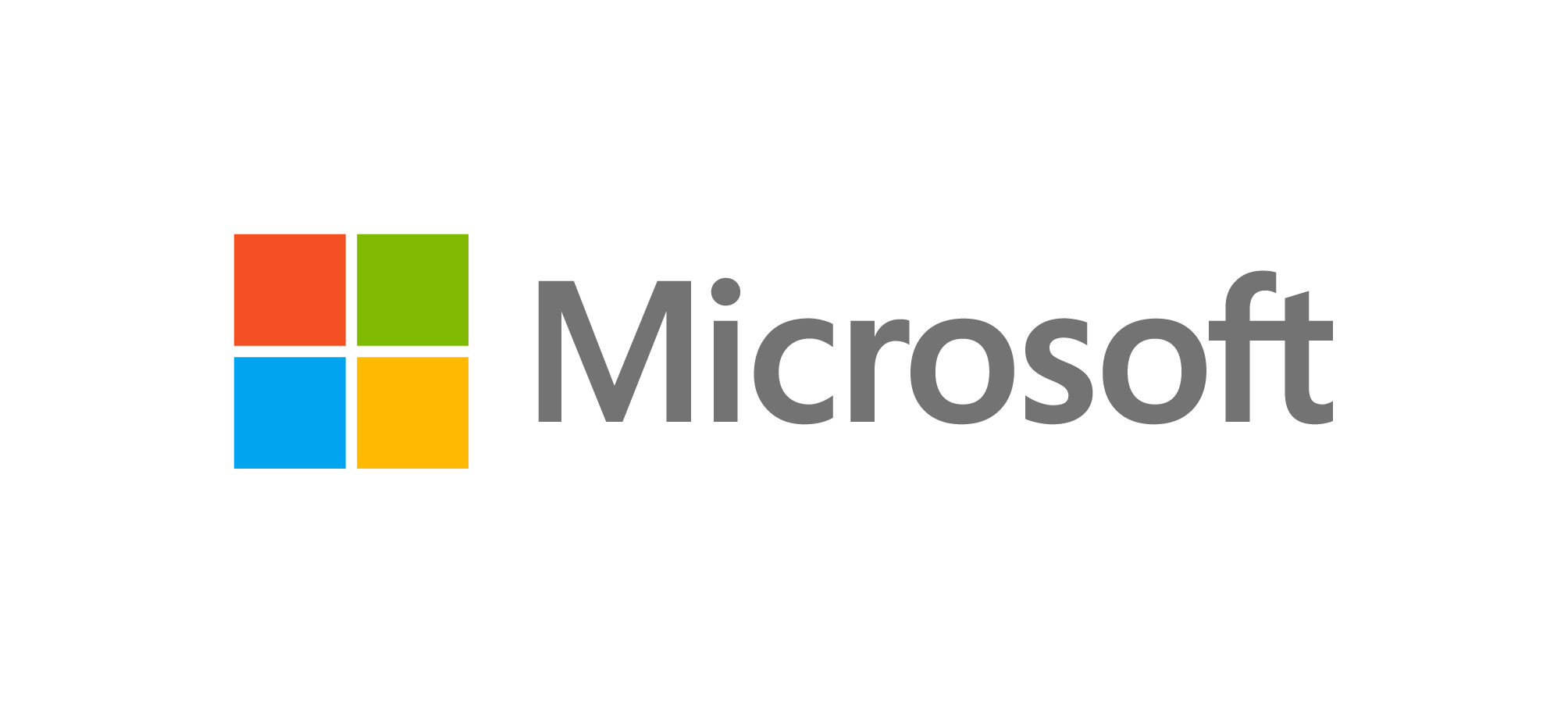 12
Ensemble Test: A (Cubic) vs. B (Vegas)Ground Truth (India Cellular) and Inference (iBoxNet)
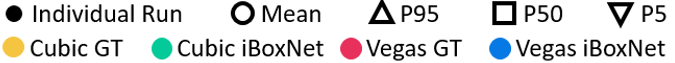 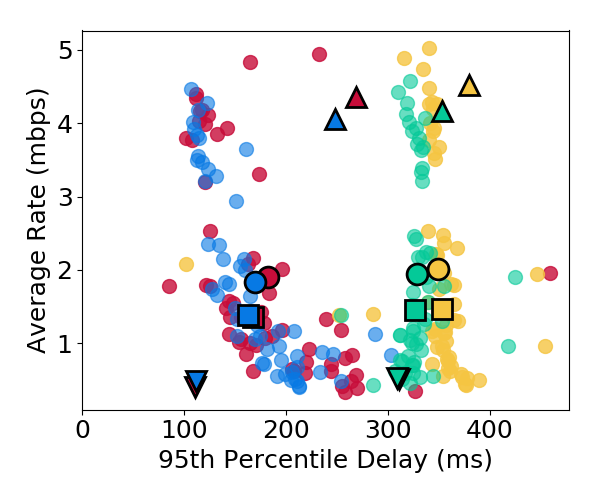 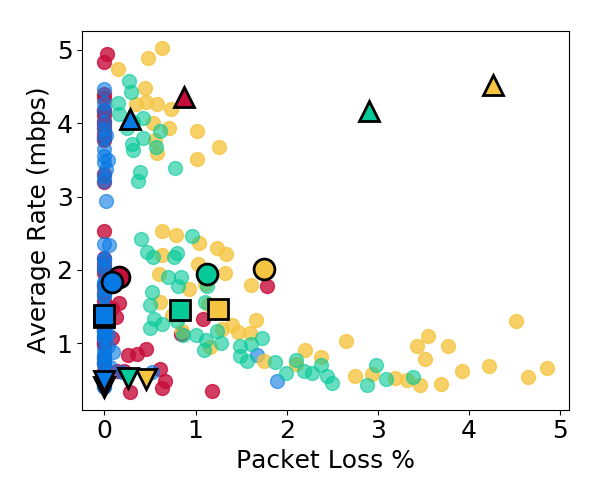 iBoxNet model trained on Cubic yields a good match (passes KS test) for Vegas too!
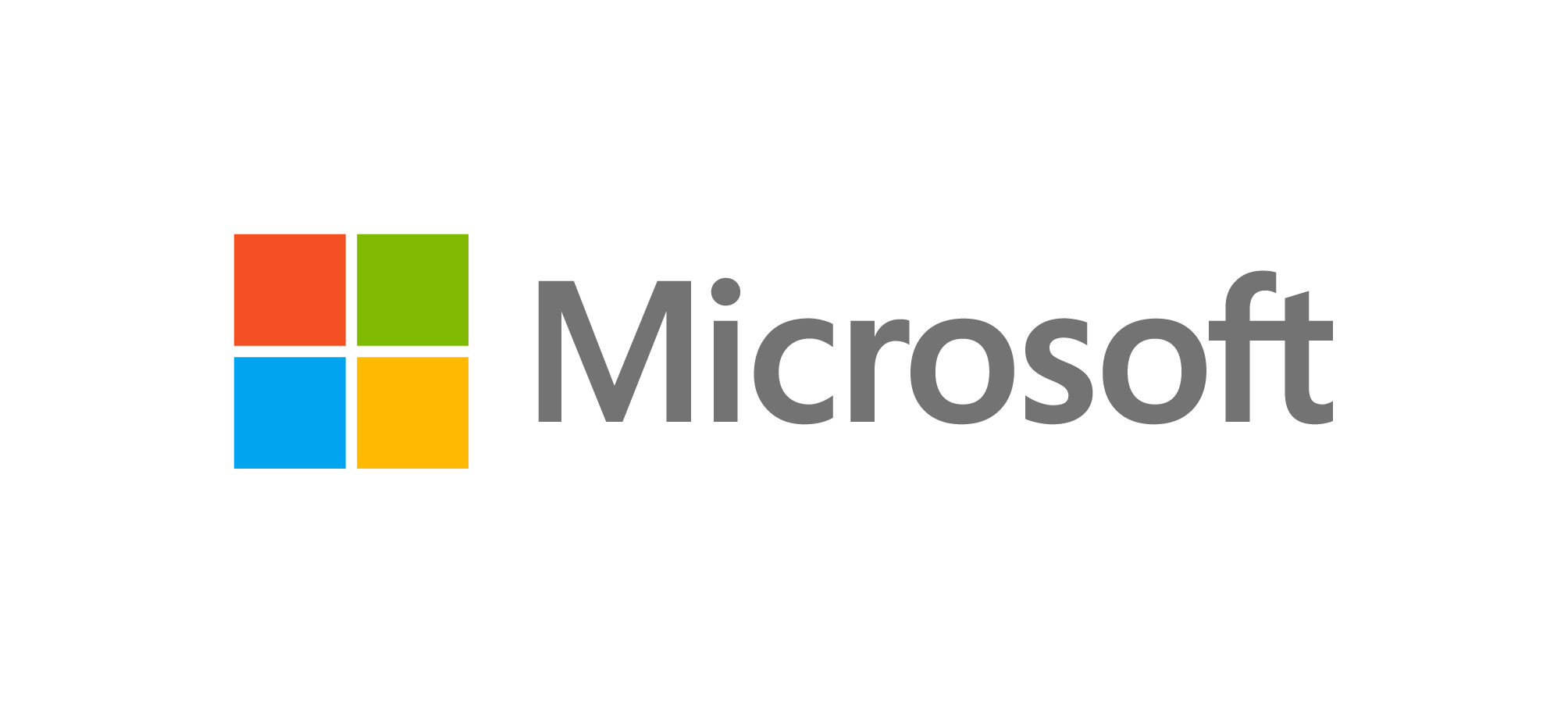 13
Importance of Modeling Cross-Traffic
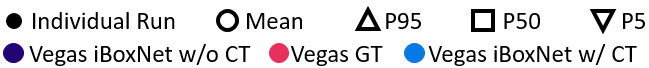 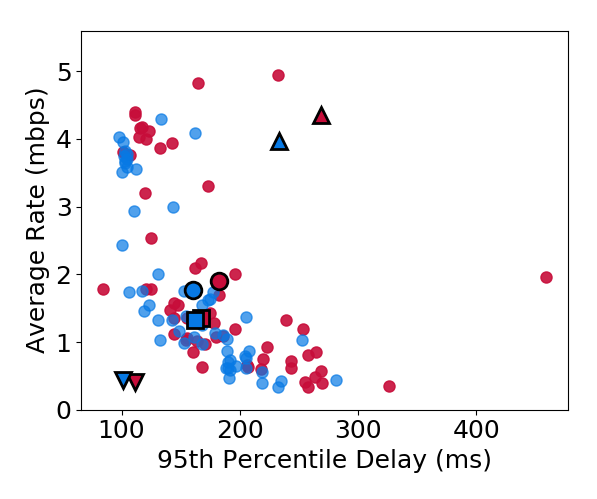 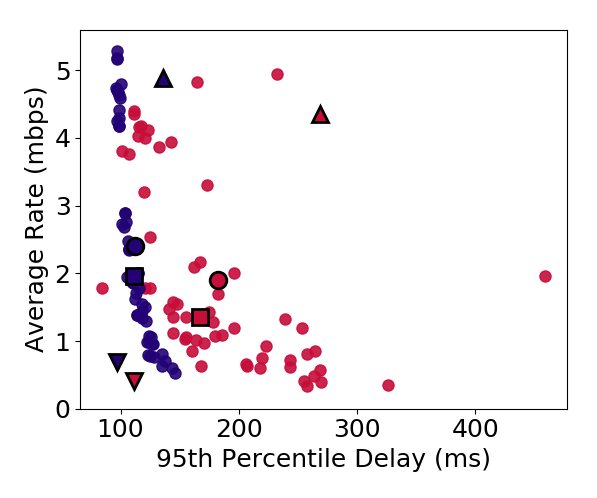 w/o cross-traffic parameter
w/ cross-traffic parameter
Match is much worse when cross-traffic parameter is excluded from iBoxNet
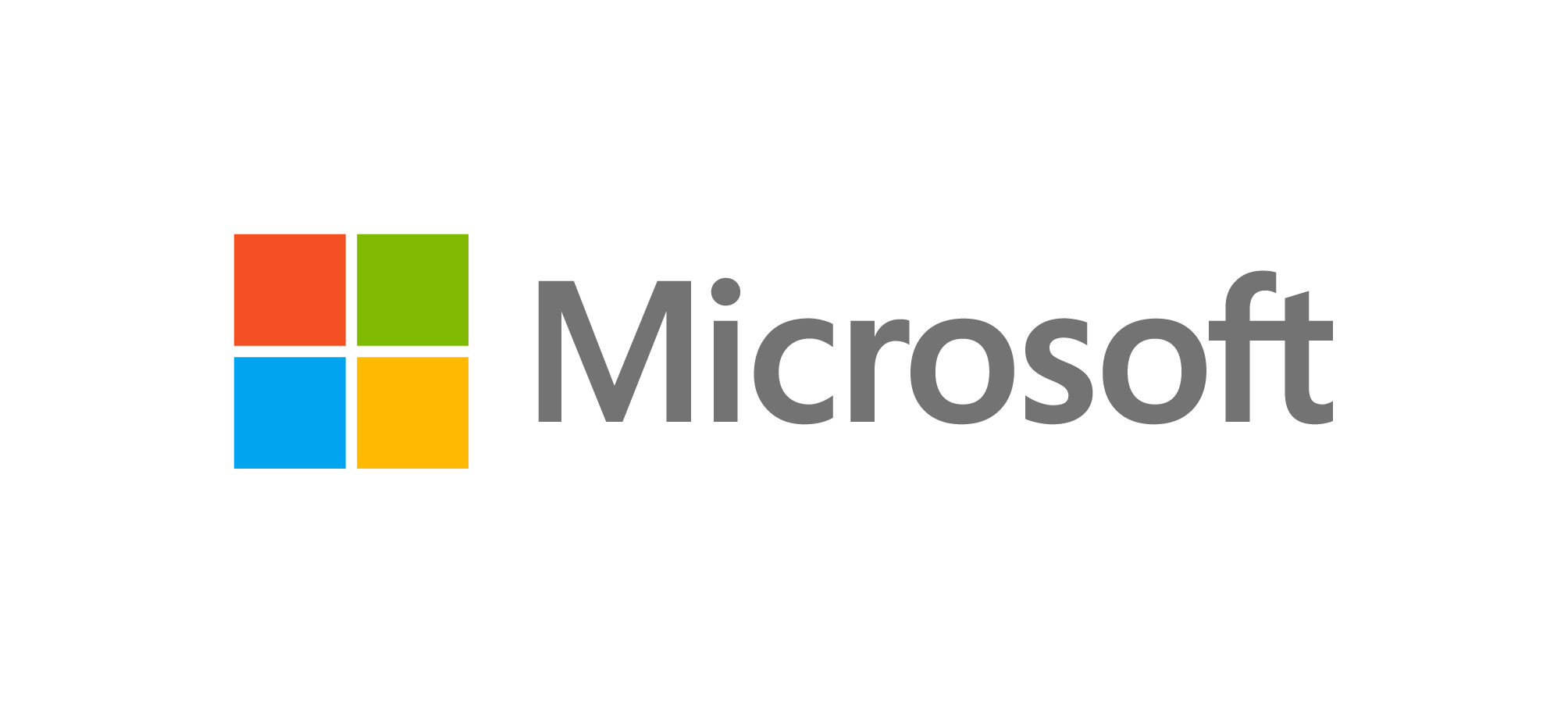 14
iBoxNet: Pros and Cons
+ Simplicity  speedy simulation
+ Interpretability

- Simplistic (e.g., cross-traffic is non-reactive)
- Lack of generalization to unmodelled behaviours
E.g., packet reordering, burstable bandwidth, random loss, RED
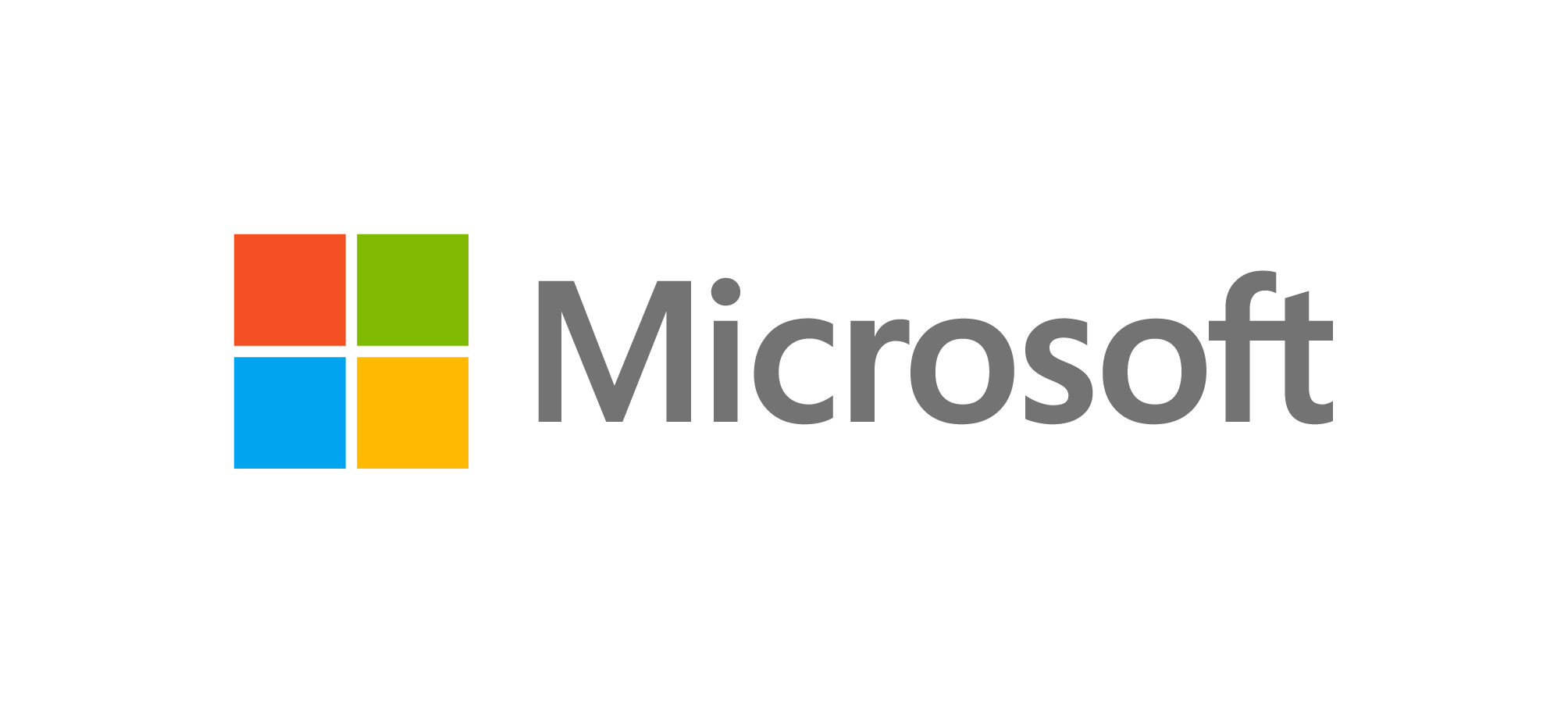 15
2.	iBoxML: Machine Learning-based SimulatorTowards generalization
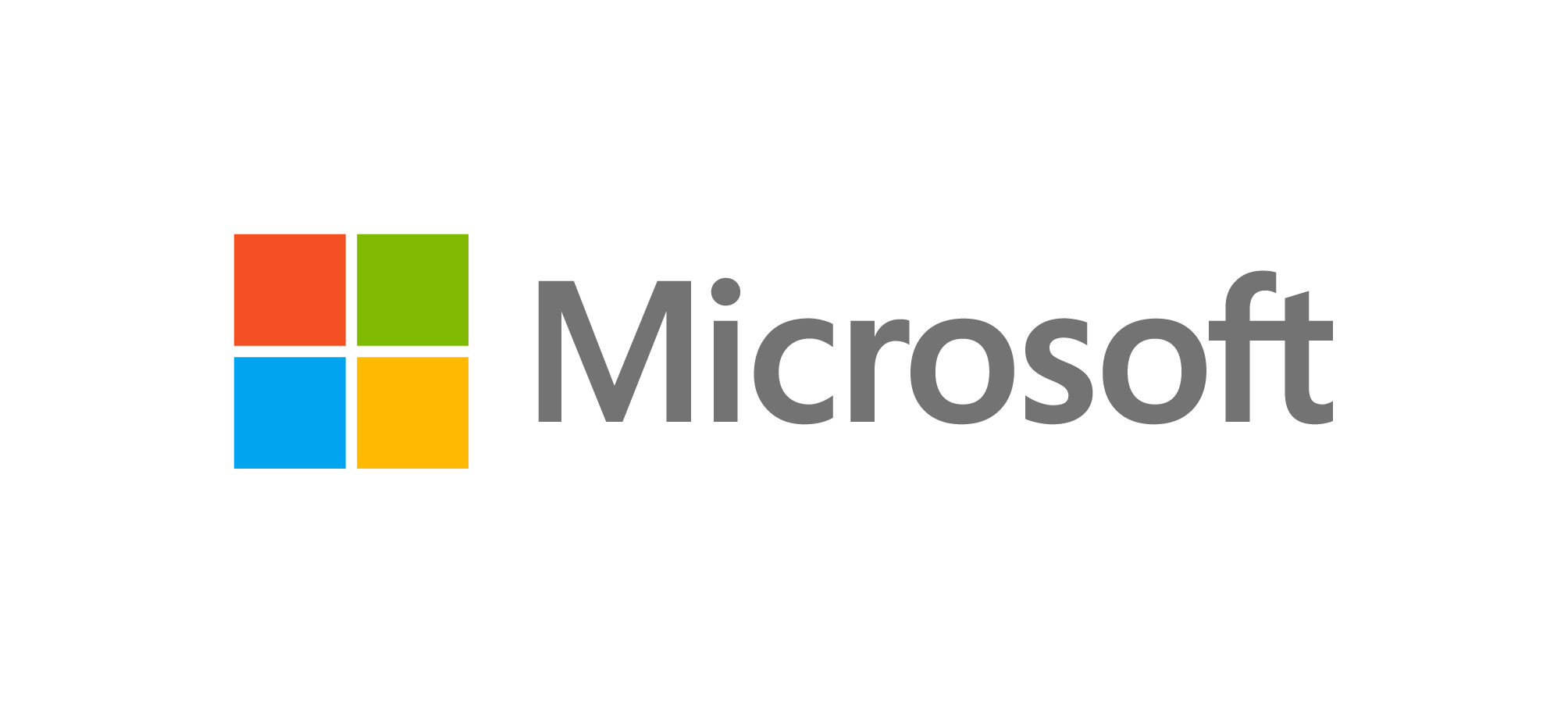 16
Deep LSTM Model for Delay Prediction
d̂t
d̂t
Observation Model
st
st
Training
Prediction
LSTM
LSTM
State-Space
Model
xt
xt
dt-1
d̂t-1
LSTM
LSTM
Sending
rates
Observed delays
Sending
rates
Predicted delays
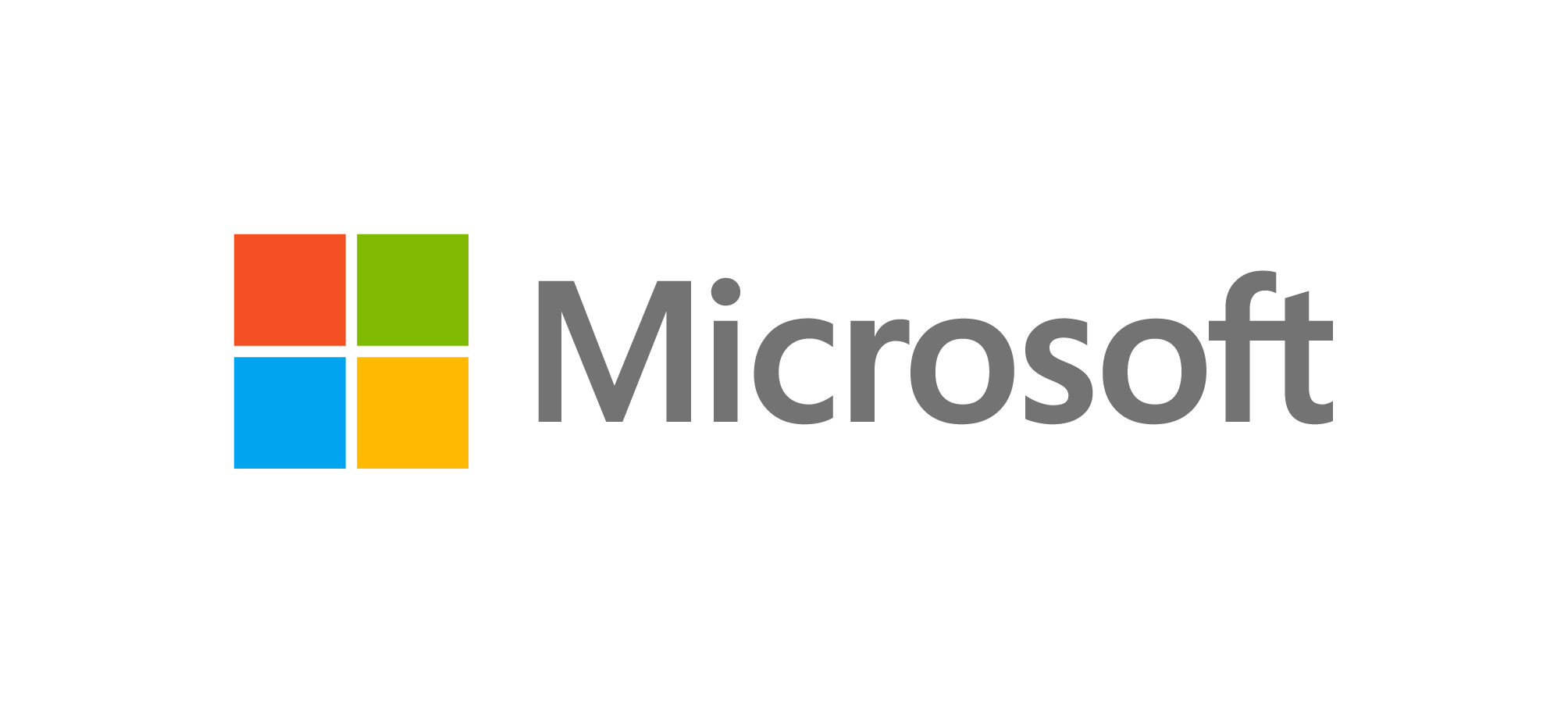 17
Generalization example: Packet Reordering
Distribution of reordering rate over 1-sec intervals
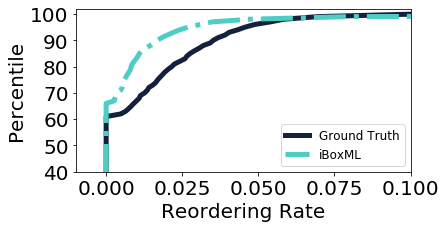 iBoxNet
iBoxML captures reordering implicitly
Moderate match with ground truth despite iBoxML being unaware of reordering
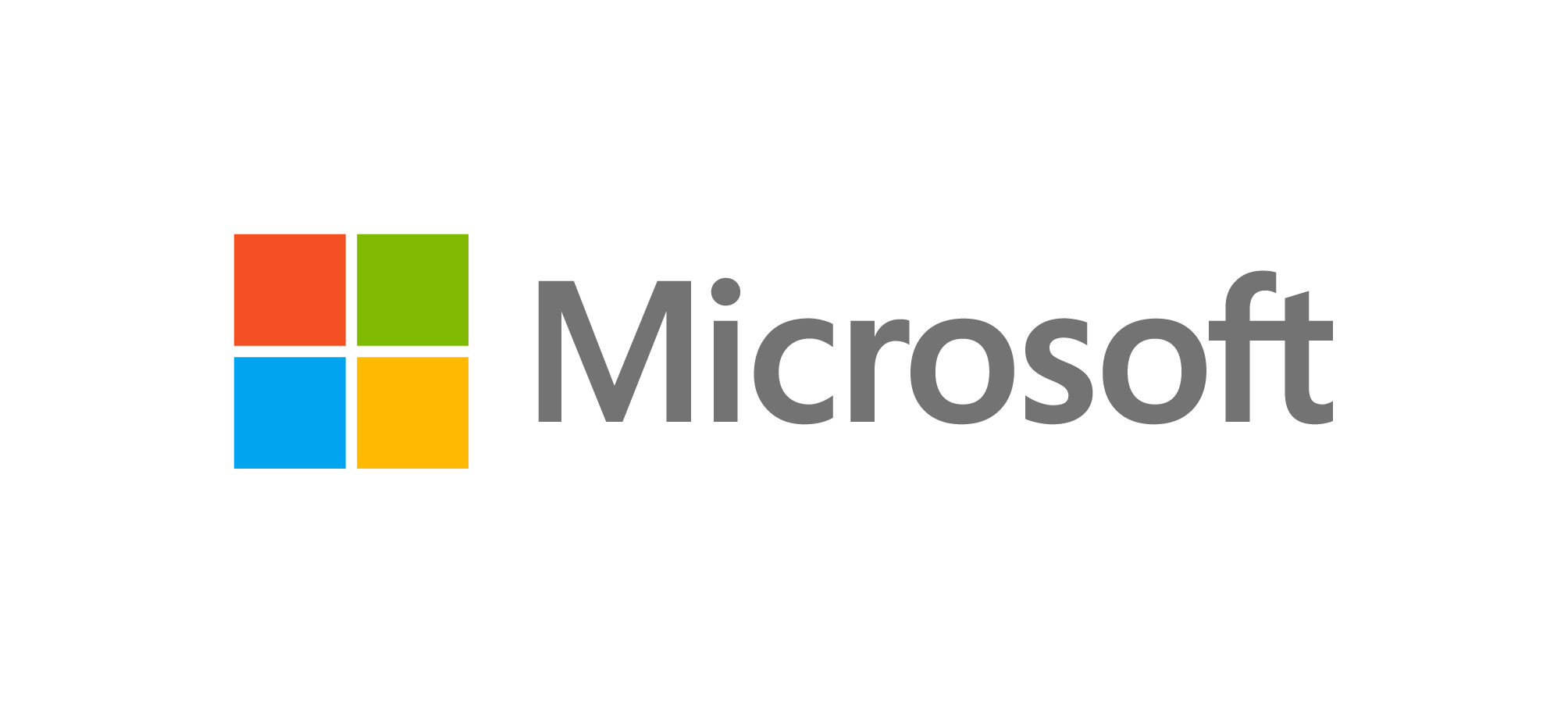 18
iBoxML Challenges
Lack of speed
E.g., 2.2 ms per prediction on Nvidia V100 (5.5 Mbps with 1500-byte packets)
But need µs prediction time to support gigabit speeds
Error propagation
Prediction errors can compound over time
Control loop bias
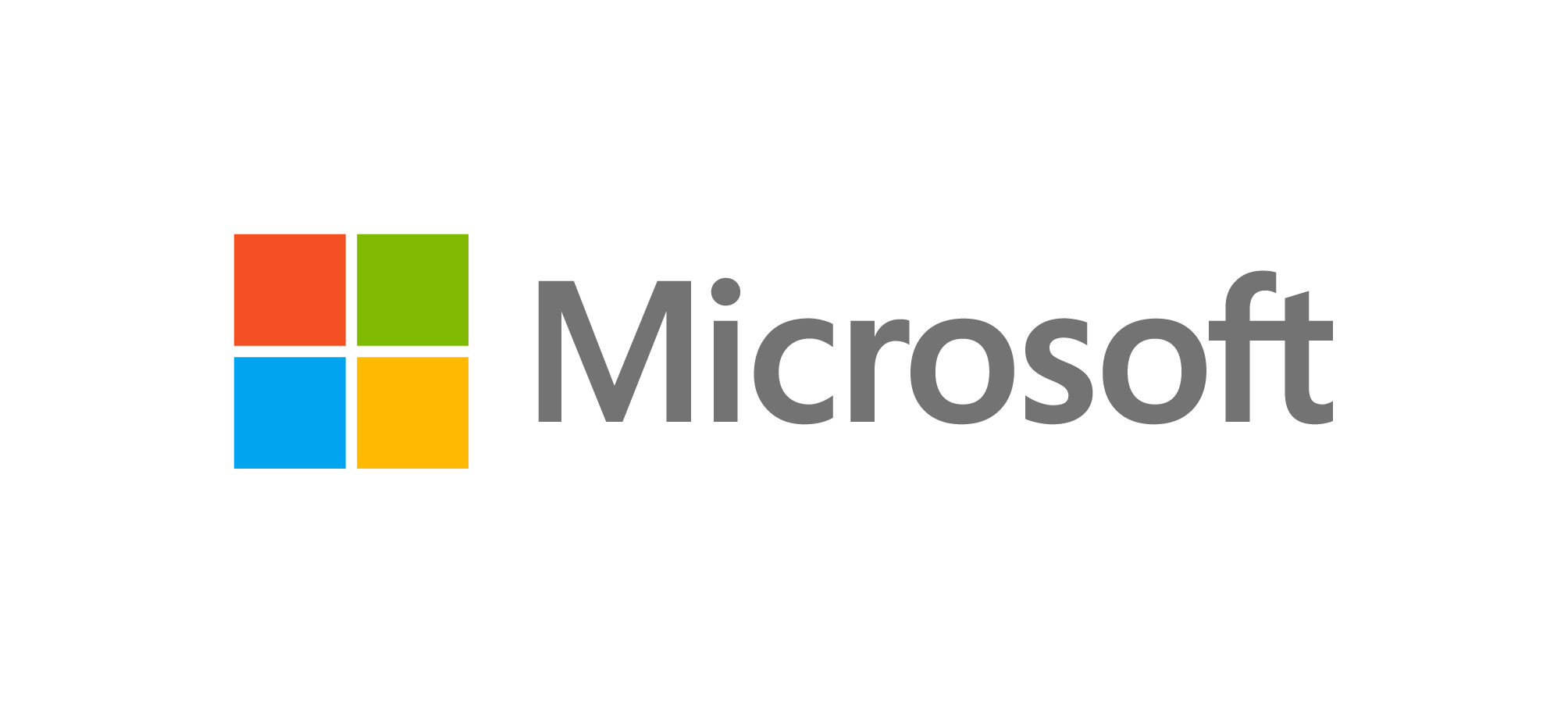 19
Challenge: Control Loop Bias
Data is plentiful but is “tainted” by control loop governing protocol
Example: with TCP, Skype, etc.
Control loop: Low Delay (d)  High Sending Rate (x)
Data with sustained high rate would correspond to sustained low delay
Therefore, ML model could learn: High Sending Rate (x)  Low Delay (d)
X
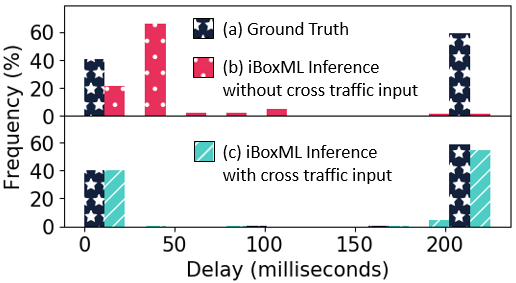 Augment state with network context, specifically cross-traffic
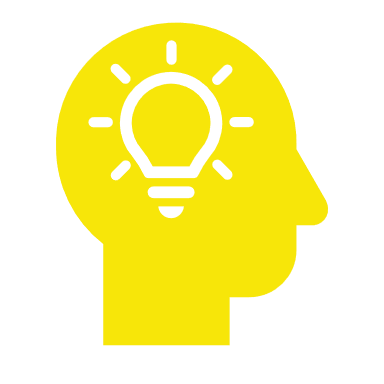 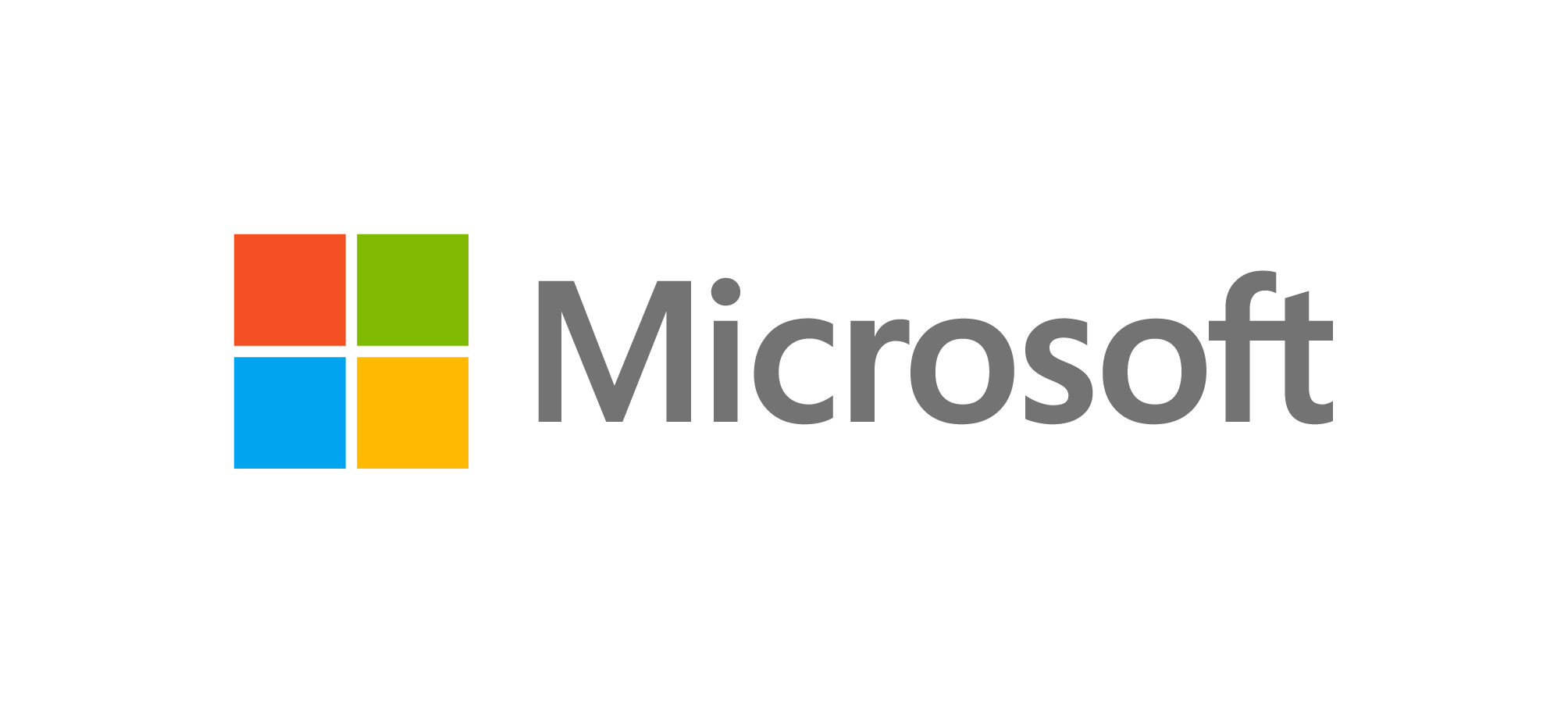 20
3.	iBoxNet + ML: Melding Network & ML ModelsBest of both worlds
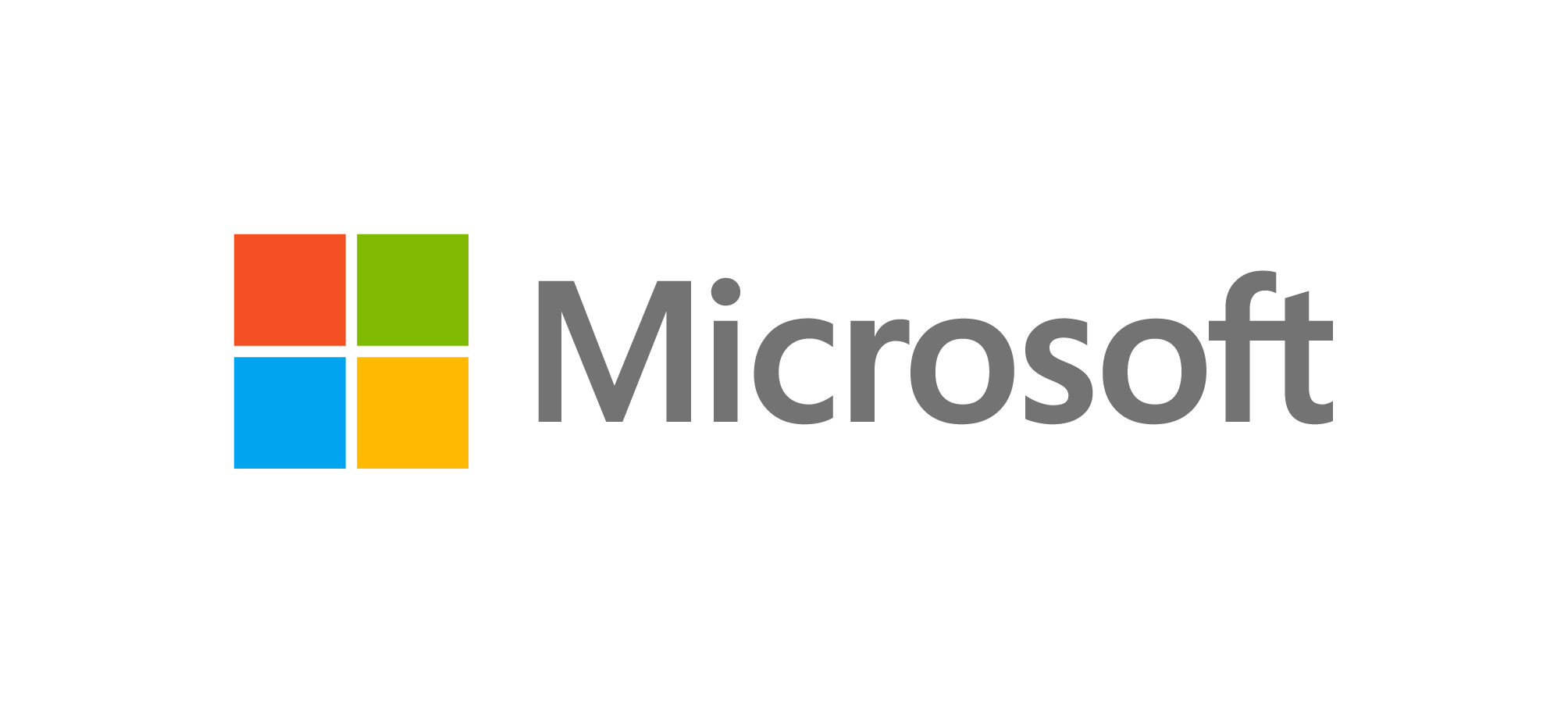 21
iBoxNet + ML: Melding Network & ML Models
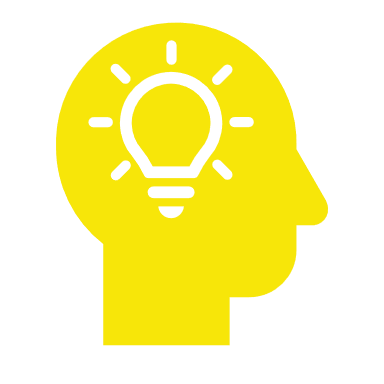 Use ML to only modulate the operation of iBoxNet
Ground Truth Traces
Behaviour
Discovery
“diff”
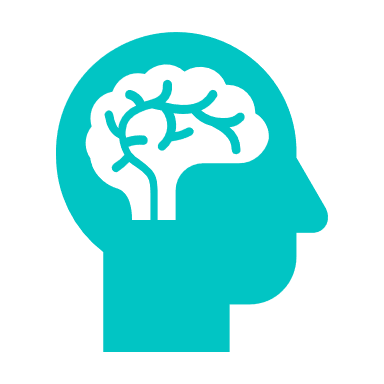 Simulation Traces
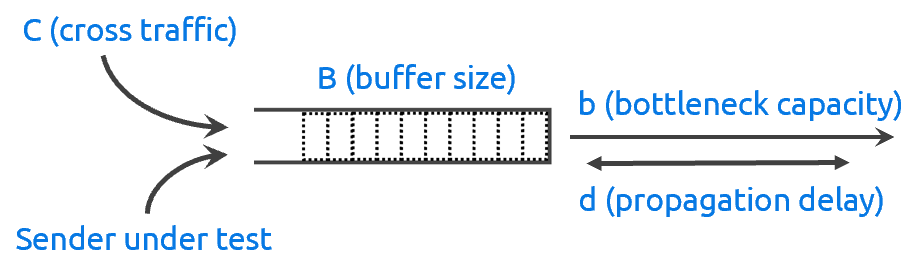 Cycle of
perpetual 
renewal
+
Create “purpose-built” ML models to 
incorporate “important” behaviours
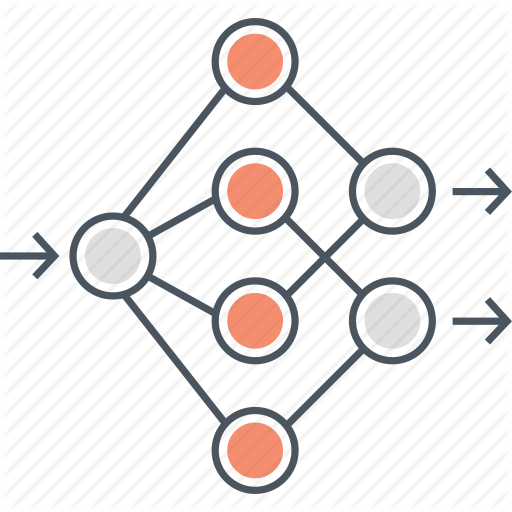 ML models
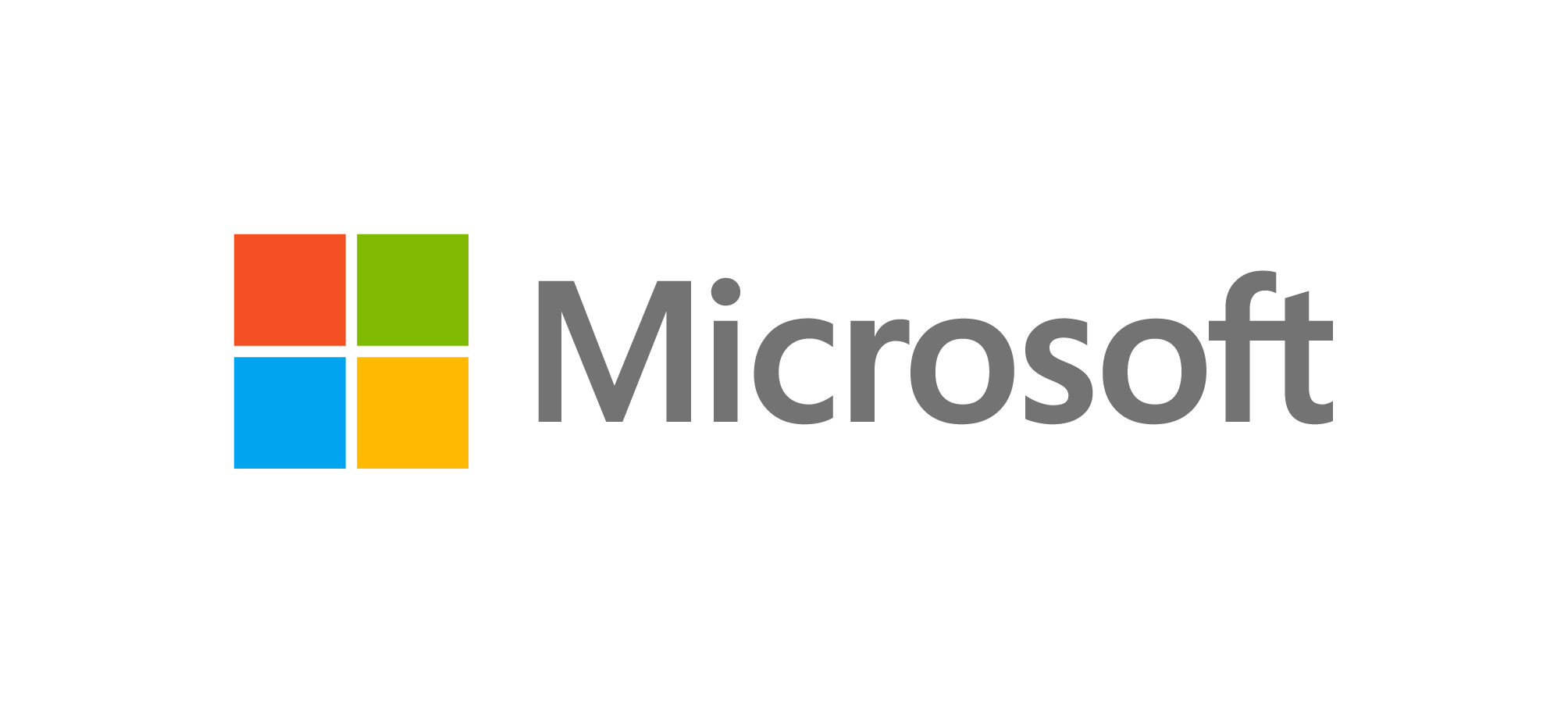 22
Example: Incorporating Packet Reordering
Use behavior discovery module (SAX [1]) to identify reordering as an important “diff”
Use ML model to predict occurrence of reordering and adjust iBoxNet delays
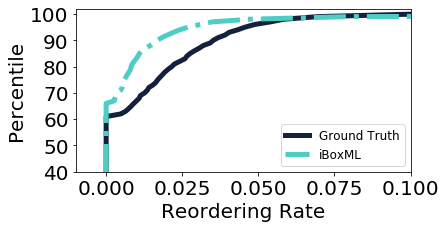 Augmenting iBoxNet with “purpose-built” ML models helps recreate realistic reordering behaviour
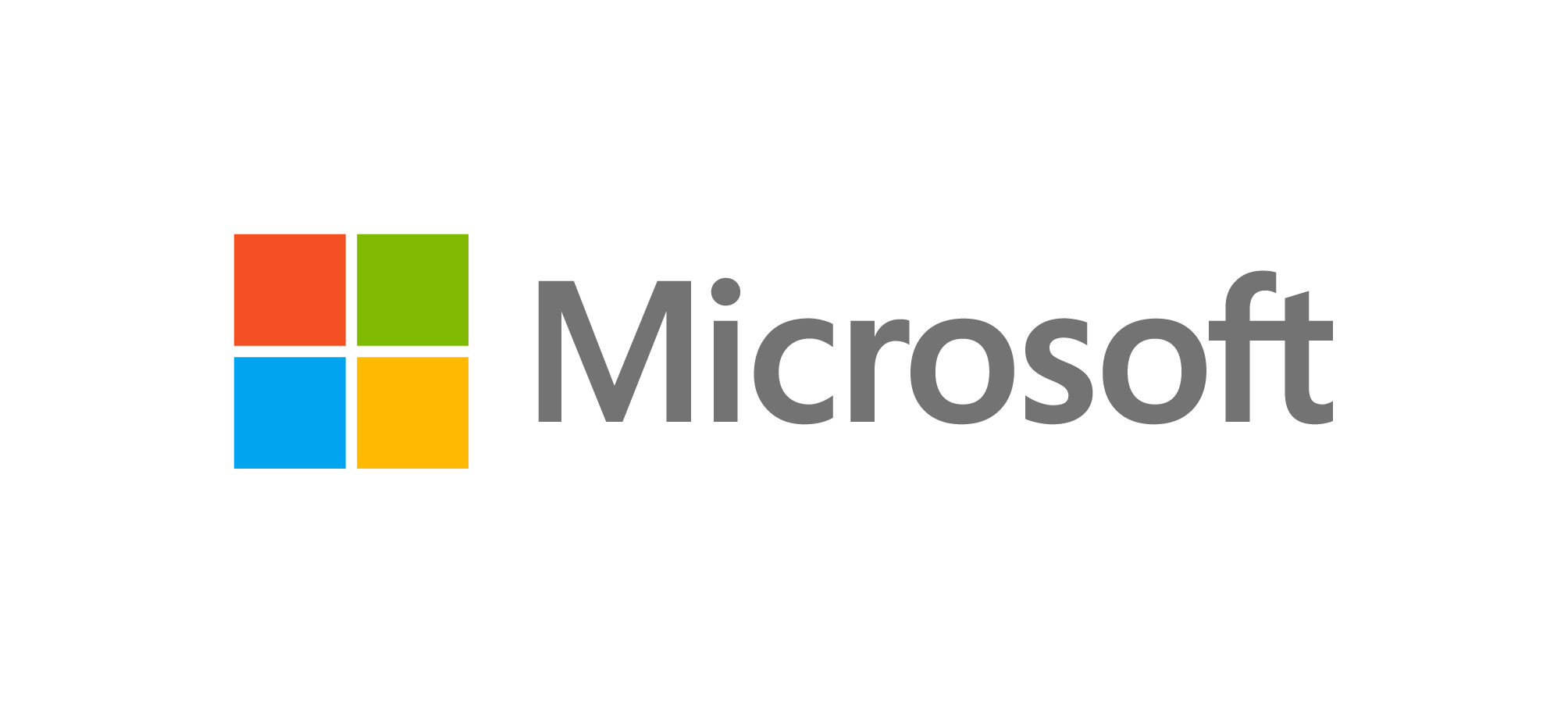 [1]: J. Lin, E. Keogh, S. Lonardi, and B. Chiu. A symbolic representation of time series, with implications for streaming algorithms 
In Proceedings of the 8th ACM SIGMOD Workshop on Research Issues in Data Mining and Knowledge Discovery, DMKD ’03
23
Conclusion and Future Work
Data-informed network simulation is an interesting research direction 
Melding network domain knowledge with ML is key

Future Work
Reactive Cross Traffic model
Generalization to more interesting behaviors via behavior discovery loop
Enabling large scale A/B tests

iBoxNet models (derived from Pantheon data for now) are available for public download at aka.ms/ibox
Questions?
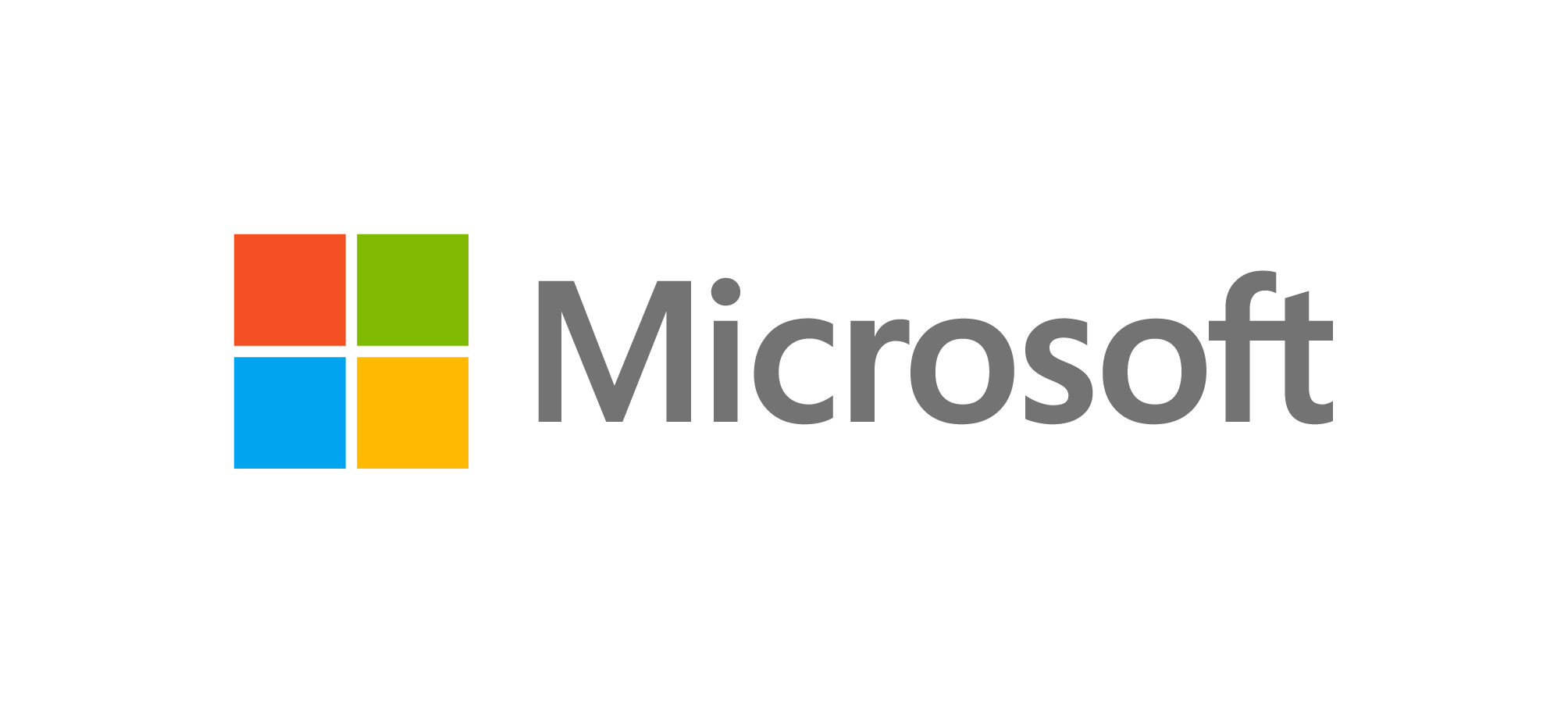 24